Aim: How can we act as sociologists to determine what the river valley civilizations valued?
Mind Spark:  What do you value in your life?  Take a second to write the 3 things that you most value.
Sociology: the study of the development, structure, and functioning of human society
In groups or partners, read the documents for each river valley civilization and try to determine what they valued.  

Include evidence in the left hand column and your analysis in the right.
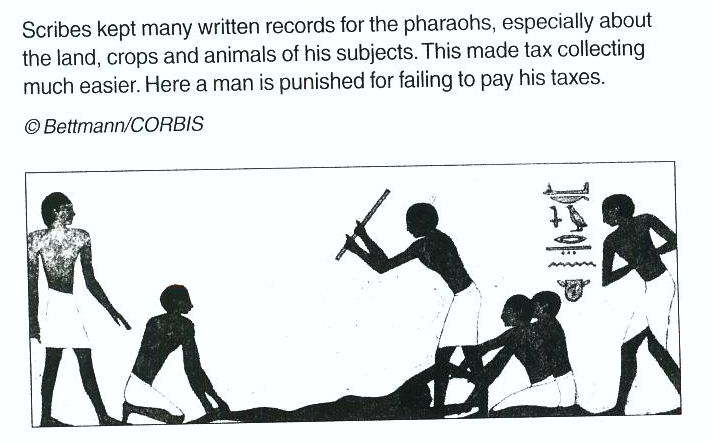 Based on your inquiry, name 5 characteristics that all the river valley civilizations shared.  Why were they so important?